Интеллектуальная игра по русскому языку.
(для учащихся 3 класса)
Сектор №1
Определи род имен существительных.

Вермишель, шампунь ,кофе, тушь тюль, рояль, лебедь,  мозоль.
Верный ответ :
Определи род имен существительных: 
вермишель - (ж .р.)
шампунь - (м .р.)
кофе-  (м.р.)
тушь - (ж.р.)
тюль - (м.р. ),
рояль - (м.р. )
 лебедь -  (м.р.)
 мозоль -  (ж.р.)
Сектор №2
Древнерусское слово ПОРТО - мастерски шьет одежду. О каком современном слове идет речь?
Верный ответ:
Модельер по пошиву одежды.
Сектор№3
В каком из этих названий животных прилагательное имеет не такое значение, как в остальных?
      1) морская свинка    
      2) морской конёк      
      3) морская игла    
      4) морской котик      
      5) морская звезда
Верный ответ:
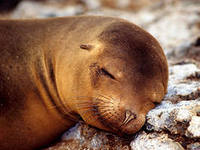 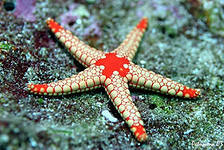 Сектор №4
Древнерусское слово УЛЬ превратилось в улитку и «поползло» в пространстве между рядами домов. О каком словарном слове идет речь?
Ответ: УЛИЦА
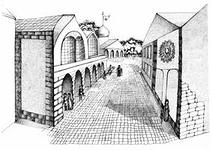 Сектор №5
Как по-русски называют вещий, сбывшийся сон?
       1) сон под голову      
       2) сон наяву     
       3) сон в уши    
       4) сон в ногу     
       5) сон в руку
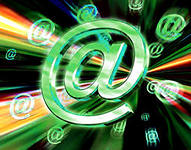 Верный ответ
СОН В РУКУ
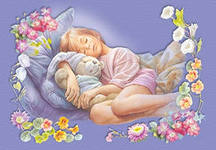 Сектор № 6
Какое слово не родственное остальным?
         1) свинья     
         2) свинопас     
         3) свинец
         4) свинство
         5) свинарник
Верный	 ответ:
Слово «свинец» не является родственным словом.
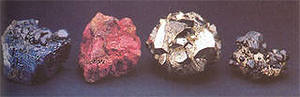 Сектор №7
Объясните, почему одно слово является «лишним» ?             

Белый, белизна, белеет, белка.
Верный ответ:
Слово «белка» не является однокоренным словом, т.к. в этом слово корень белк, а в остальных словах корень бел.
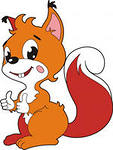 Сектор №8
Как правильно называть  жительницу Индии?	
       1) индейка   
       2) индийка     
       3) индианка
       4) индюшка    
       5) нет правильных
Верный ответ:
Жительницу Индии называет –
                                      индианка.
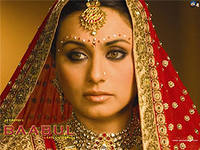 Сектор №8
Какая буква не может писаться удвоенно?
      1) щ       
      2) ж          
      3) в        
      4) л       
      5)  ф
Верный ответ:
Буква «щ».
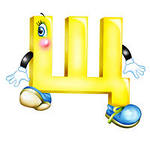 Спасибо за игру!!!